« L’excellence à la française »
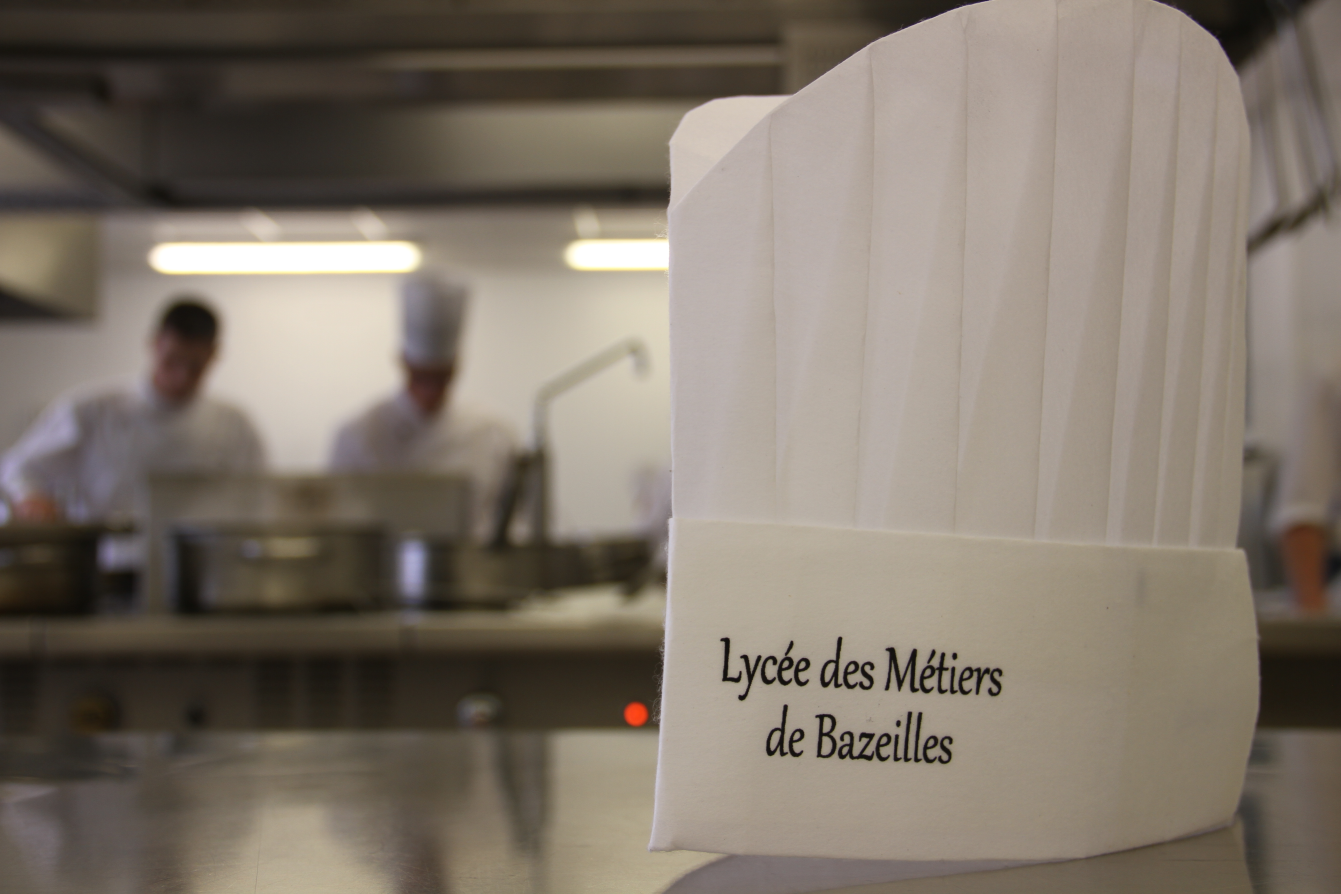 Bazeilles
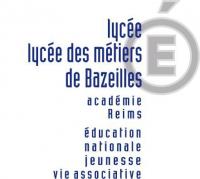 We are here
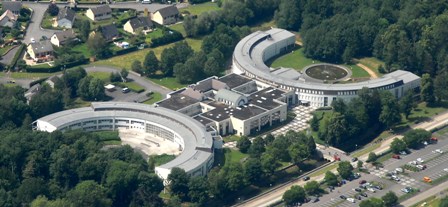 The restaurant
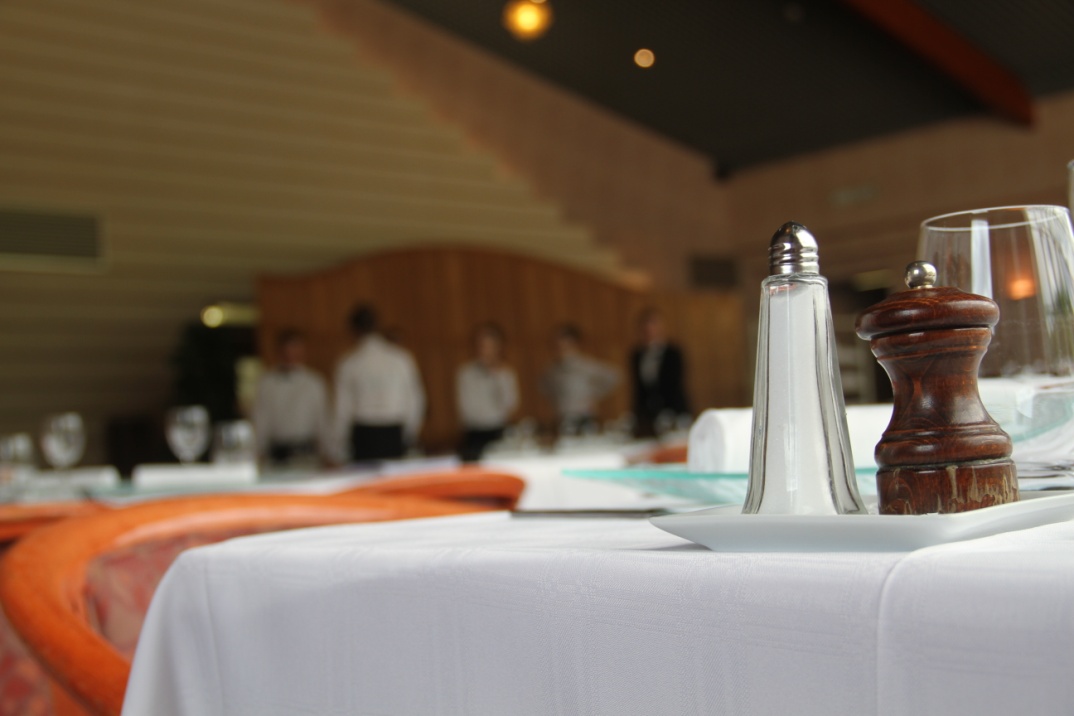 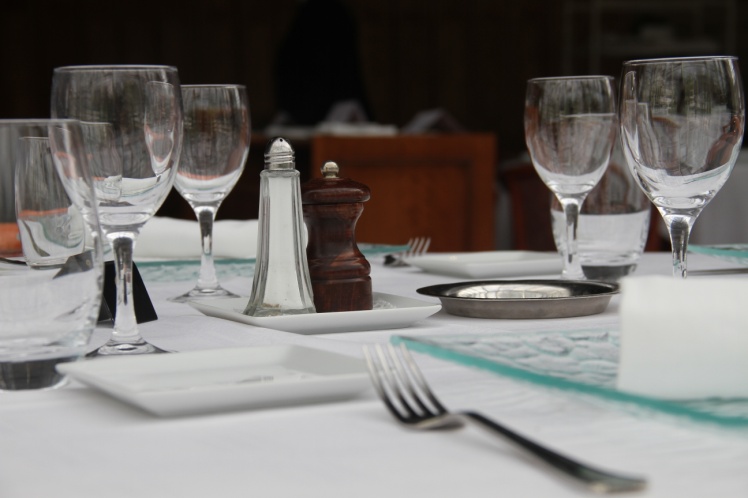 The kitchen
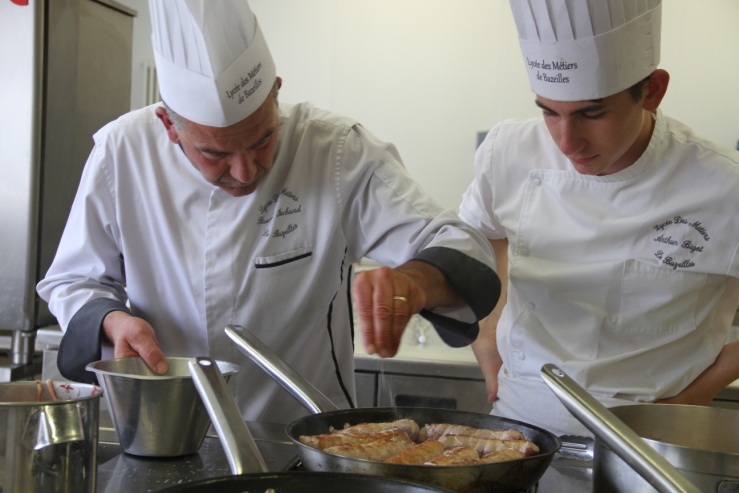 The teachers (cooking and service management)
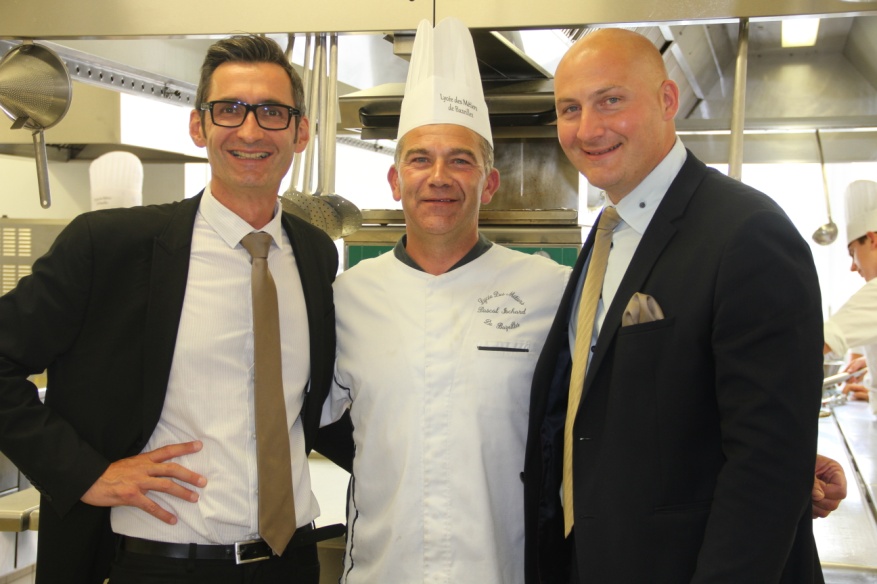 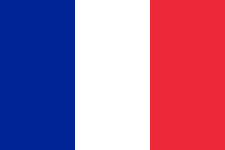 French subjects
General subjects
English 2 hours per week
Maths 3 hours per week
Hotel management 5 hours per week
Physical education 2 hours per week
Civic and moral education  1 hour per week
Applied science 3 hours per week
French 3 hours per week
Spanish/german 2 hours per week
History and geography 2 hours per week
English management 1 hour per week
English/German european course 2 hours per week
Practical work
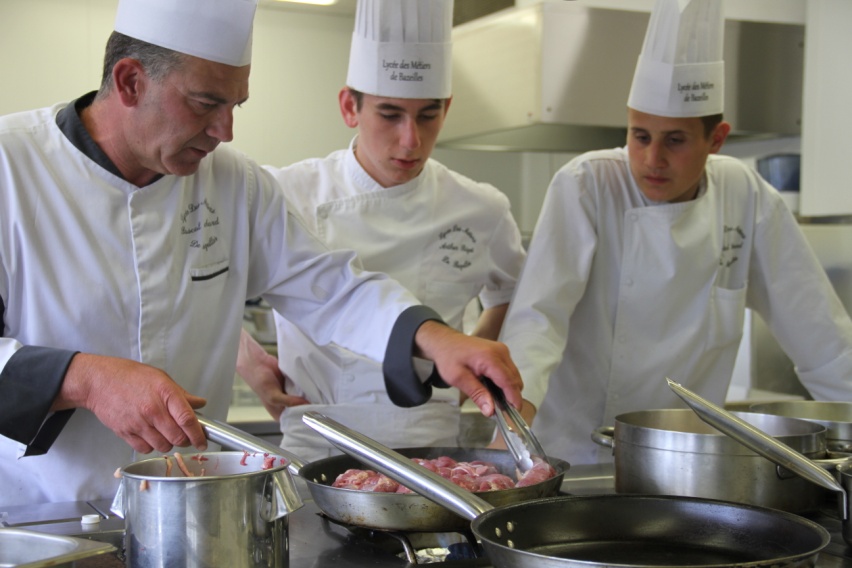 We have 4 hours of cooking and 4 hours of service
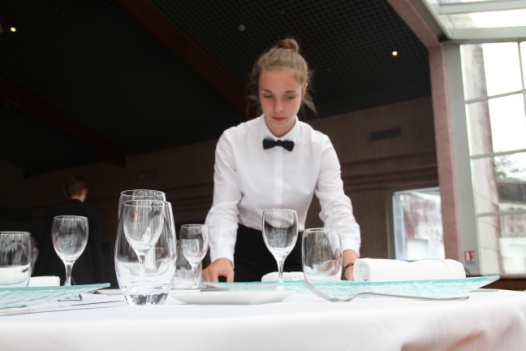 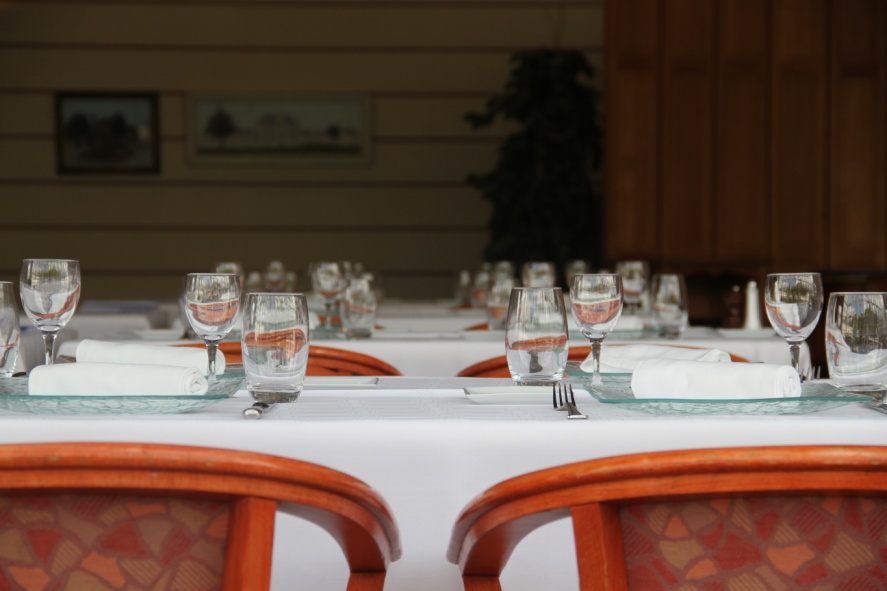 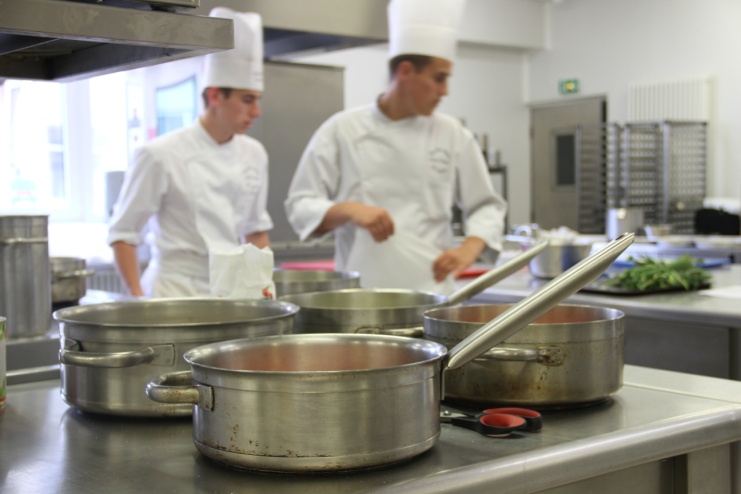 English European course
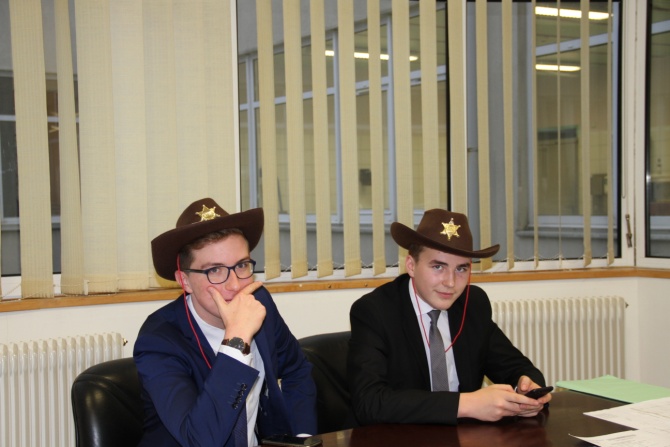 A few pictures
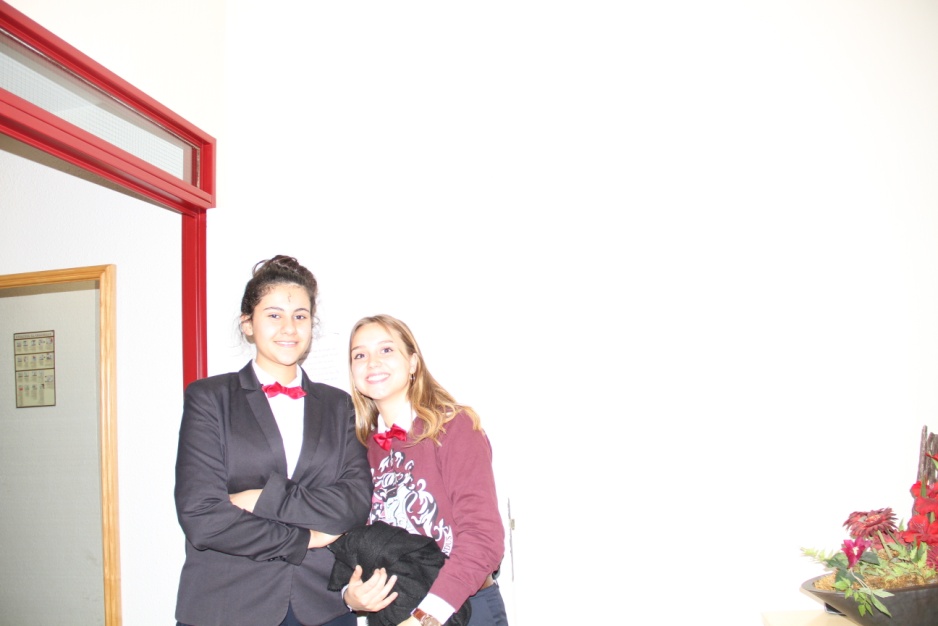 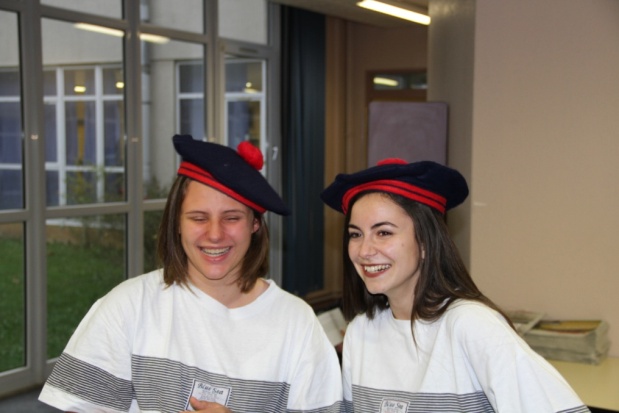 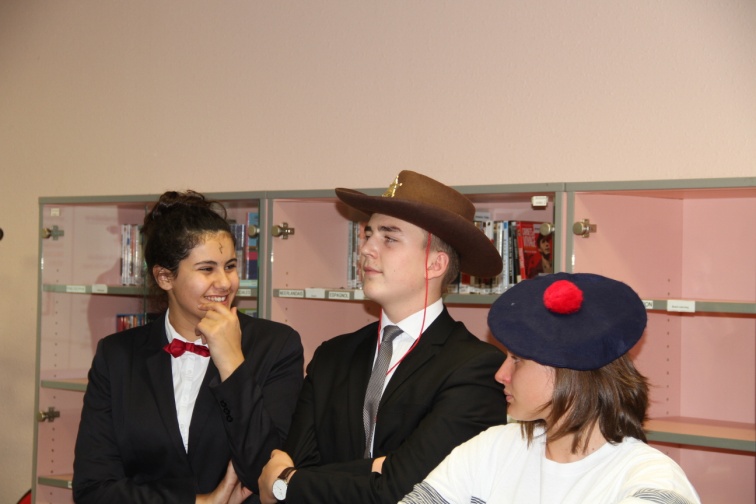 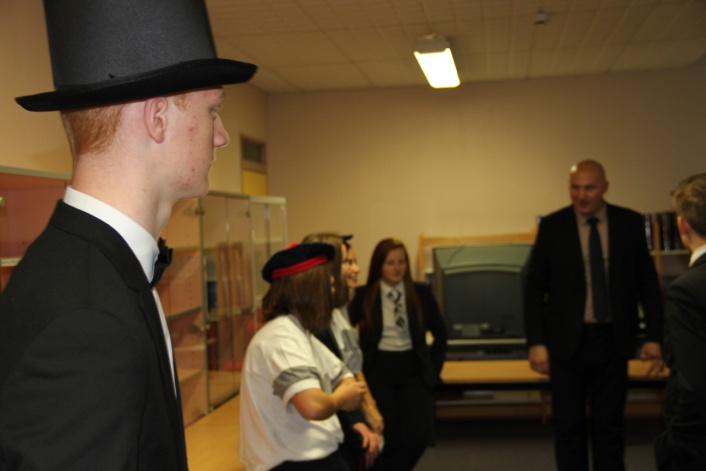 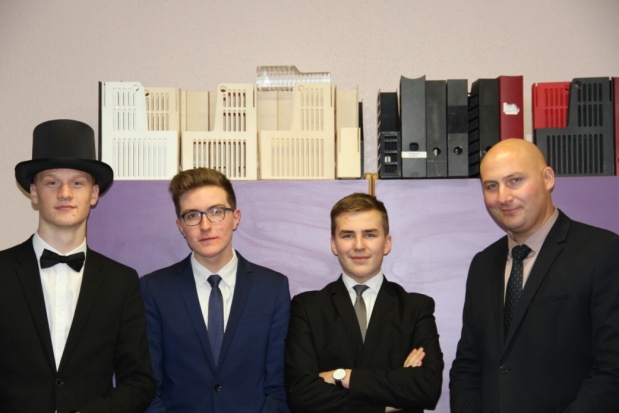 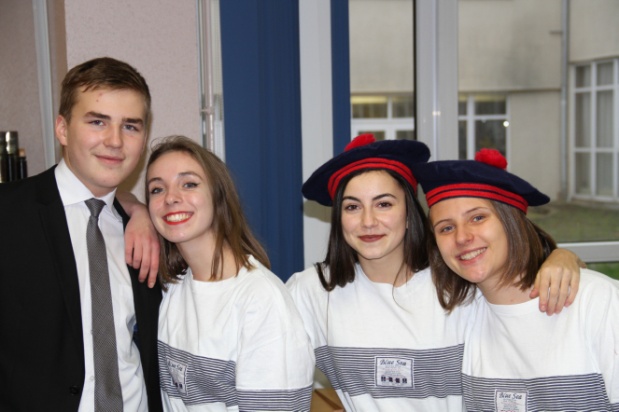 Each evening, many activies are organized:
On Mondays: Music
On Tuesdays: Fitness
On Wednesdays: BasketBall and FootBall
On Thursdays: Basketball and FootBall
Nothing on Fridays because the students go back home .

Often, before hollidays they organized parties.
Every Wednesday for 4 hours, we learn how to cook and for 4 hours, we learn service management.
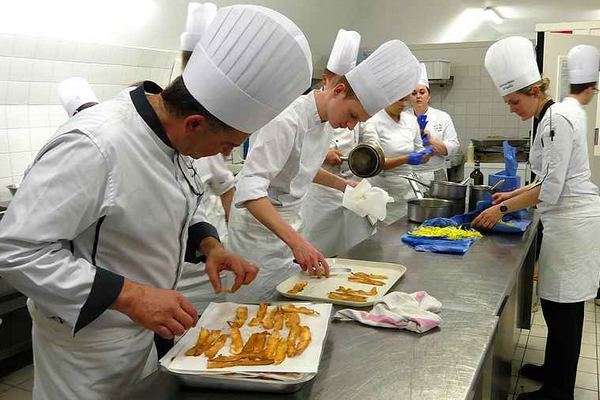 We have 11 bank holidays    Like christmas
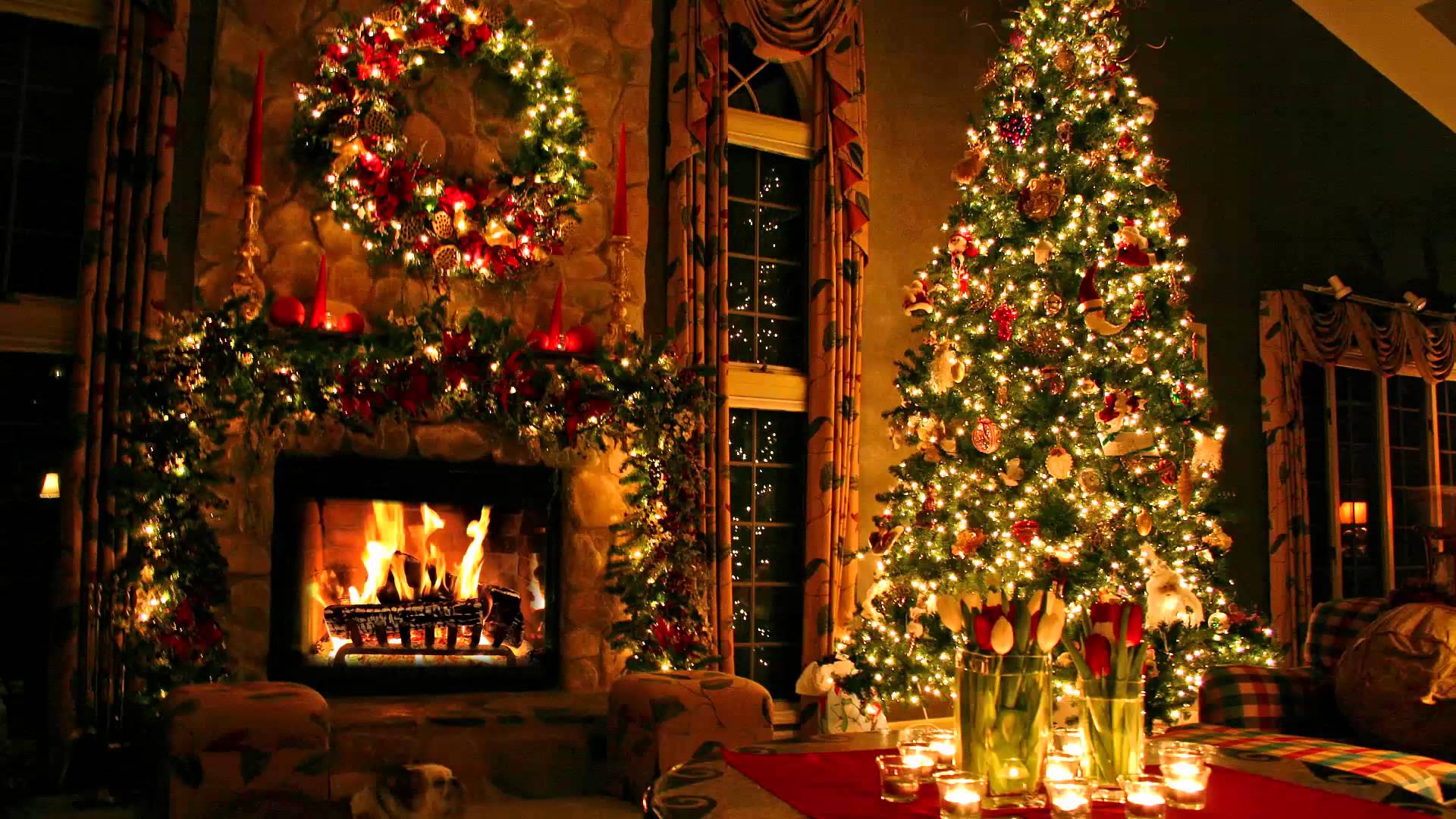